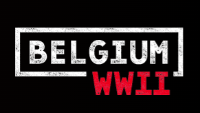 La Résistance : nouveaux outils, nouvelles approches. Une plateforme virtuelle sur l’histoire de la Seconde Guerre mondiale.Le site www.belgiumwii.be
Chantal Kesteloot (CegeSoma/Archives de l’Etat
chantal.kesteloot@arch.be
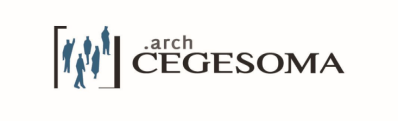 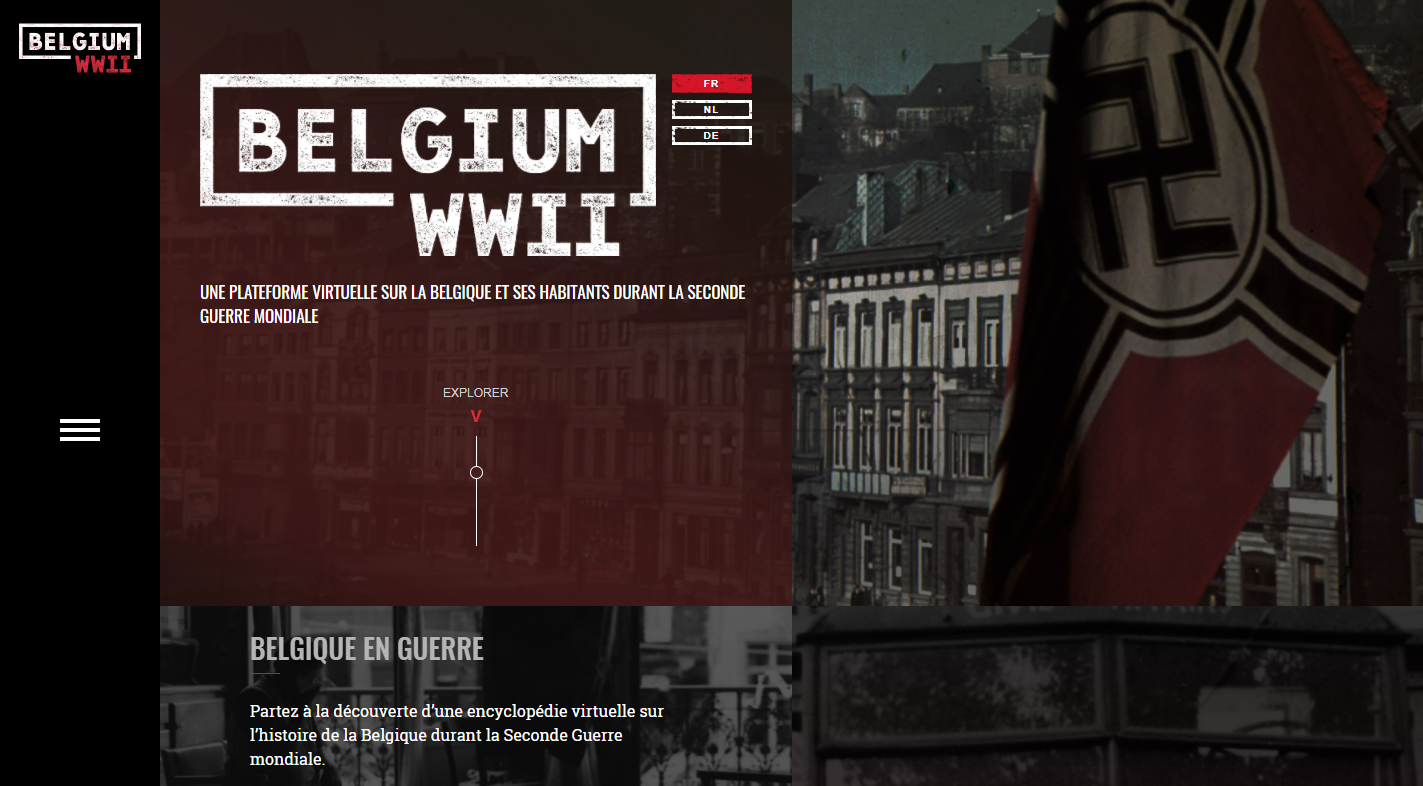 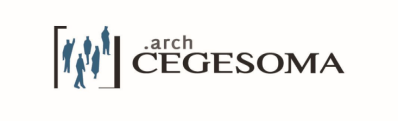 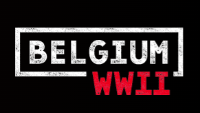 Interface d’accueil
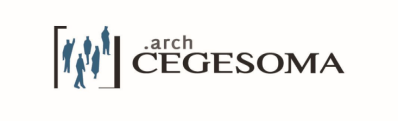 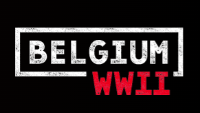 Pourquoi un site en ligne?
Investissement en termes d’histoire publique 
Spécificité de la Seconde Guerre mondiale
Réflexe numérique
Importance de la demande sociale
Réponses rapides et fiables
Diversité des publics et donc des portes d’entrées
Attractivité
Contenus évolutifs
Narration interactive
« Petite » et « grande » histoire
Contenu bilingue et, partiellement, trilingue
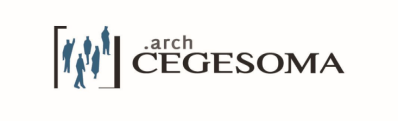 [Speaker Notes: Acquis scientifiques de la recherche.]
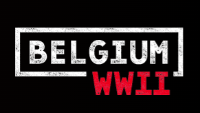 Un outil différent?
Encyclopédie digitale
Articles
Biographies
Lieux
Chronologie
Au cœur de la Belgique occupée
Récits de vie « destins de guerre »
5 questions essentielles
Débats
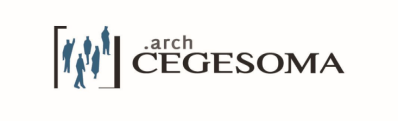 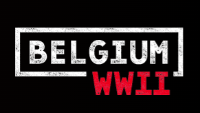 Evolution des entrées
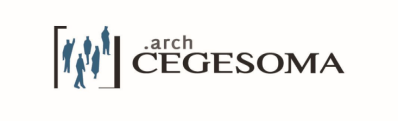 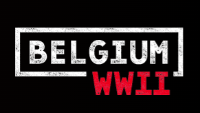 La Résistance
Troisième thématique phare (2019)
Env. 200 entrées (potentiel env. 500)
Evénements
Structures et organisations clandestines
Composantes sociologiques
Répression de l’occupant
Formes de résistance
Lieux
Personnalités 
Enjeux d’après-guerre
Historiographie/Mémoire
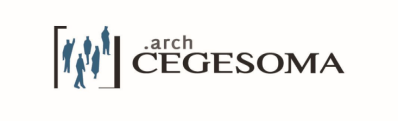 [Speaker Notes: Résistance envisagée comme le refus de l’occupant qui va prendre des formes qui vont évoluer au fil de l’occupation.

Phénomène spécifique mais qui s’inscrit dans le vécu de l’occupation. Appréhender le phénomène dans sa globalité en y intégrant le vécu économique, politique, social et culturel des Belges entre 1940 et 1944.]
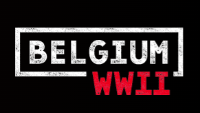 La Résistance: 5 questions essentielles
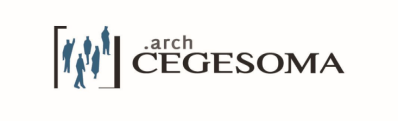 [Speaker Notes: Equipe du Groupe G (Zone 1) près de Rochefort au sortir du maquis (9/9/1944). Au centre : Walter de Sélys-Longchamp (chef de zone) de gauche à droite : Marie-France Wirth, 3 militaires américains, Jacques Bellière, Annie de Sélys-Longchamp, Jean Tilot, René Evalenko, Jean-Louis Servais, André Van der Straeten-Waillet]
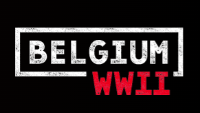 La Résistance, une approche ciblée
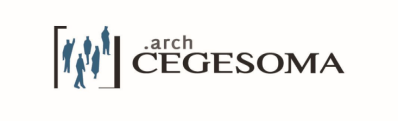 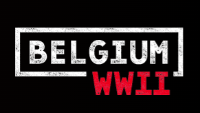 A travers la ligne du temps
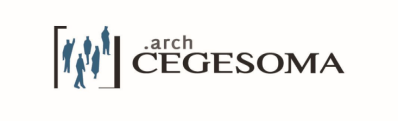 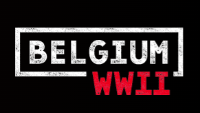 A travers les personnalités
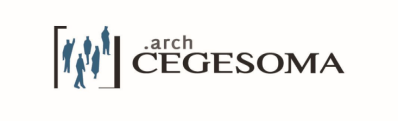 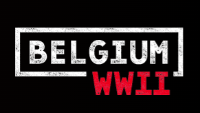 A travers les articles
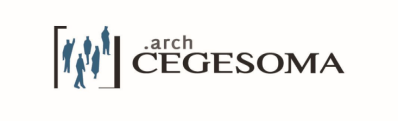 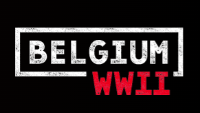 Par les tags
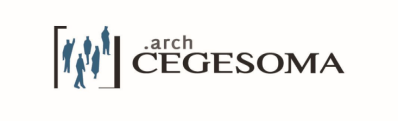 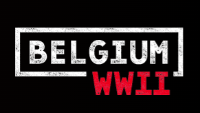 La Résistance, une entrée thématique
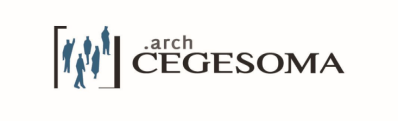 [Speaker Notes: https://www.belgiumwwii.be/belgique-en-guerre/les-themes/la-resistance.html?preview]